Антропогенез
Гипотезы возникновения человека.
Сходство и различия человека и животных
Часть 4 
Автор: Першина О. В.
Учитель биологии 
ГБОУ СОШ №405
Москва 2012
1
Сходство человека с приматами
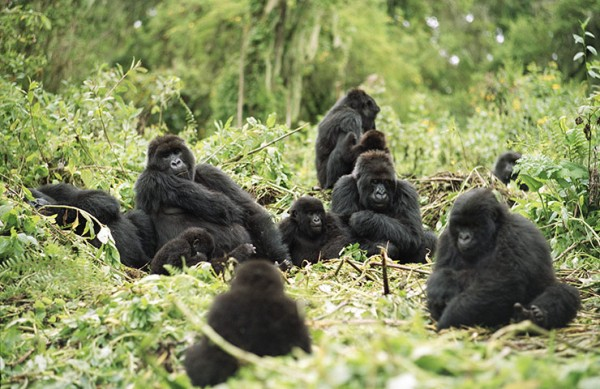 У человекообразных обезьян  и человека коллективный (стадный) образ жизни.
2
Этологические доказательства
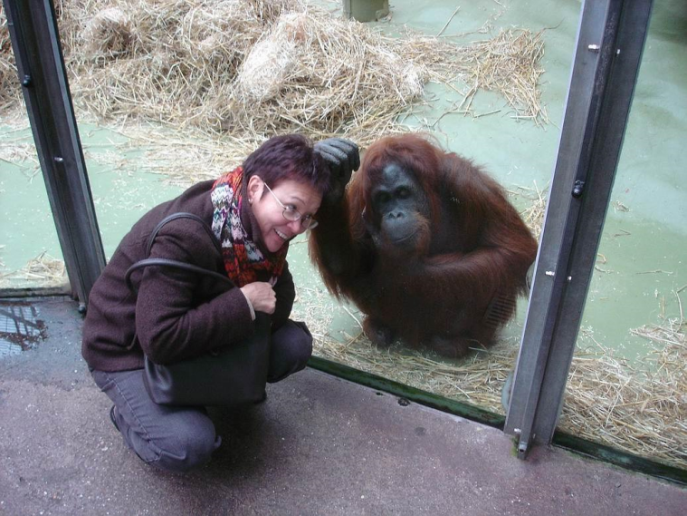 Тщательное изучение высшей  нервной деятельности человекообразных обезьян выявило близость этих животных к человеку и  по ряду их поведенческих реакций.
3
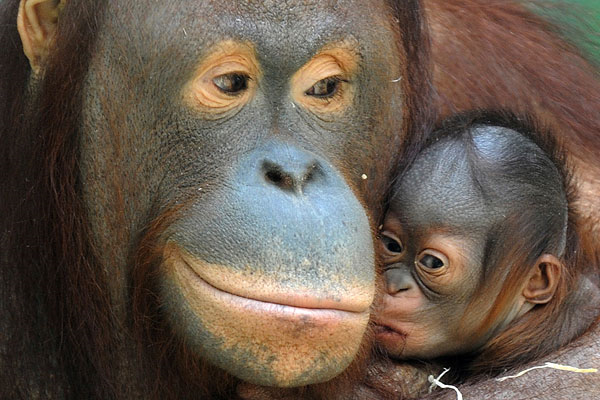 Этологические доказательства
Зачатки интеллекта. 
Обезьяны нежно ласкают детенышей. 
Обезьяны заботятся о детях, но и наказывают их за непослушание. 
Возможность обучения обезьян речи при помощи жестов
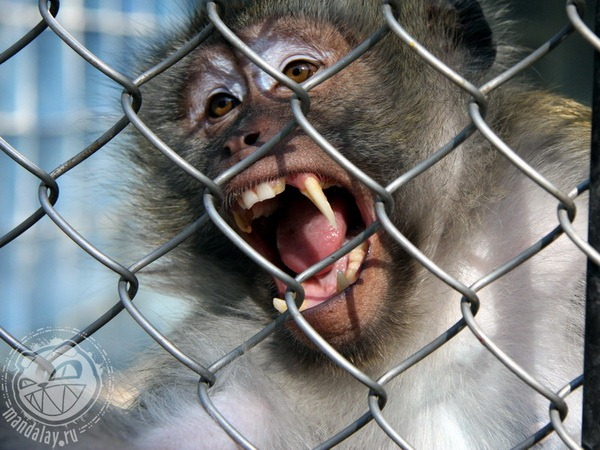 Сходное проявление эмоций.
Одинаковое выражение чувств 
     радости, гнева, печали.
4
У обезьян хорошо развита память. 
Обезьяны имеют высокоразвитую ВНД. 
Обезьяны способны использовать предметы природы как простейшие орудия. 
Обезьяны имеют конкретное мышление.
5
Зачатки мышления
6
Зачатки мышленияОрудия труда
7